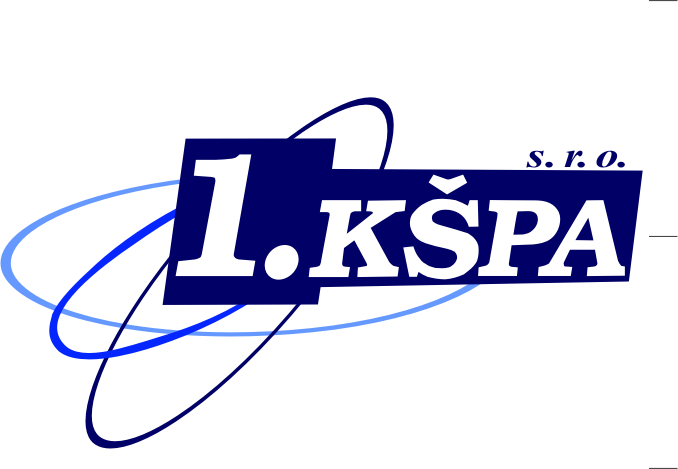 1. KŠPA Kladno, s. r. o., Holandská 2531, 272 01 Kladno, www.1kspa.cz
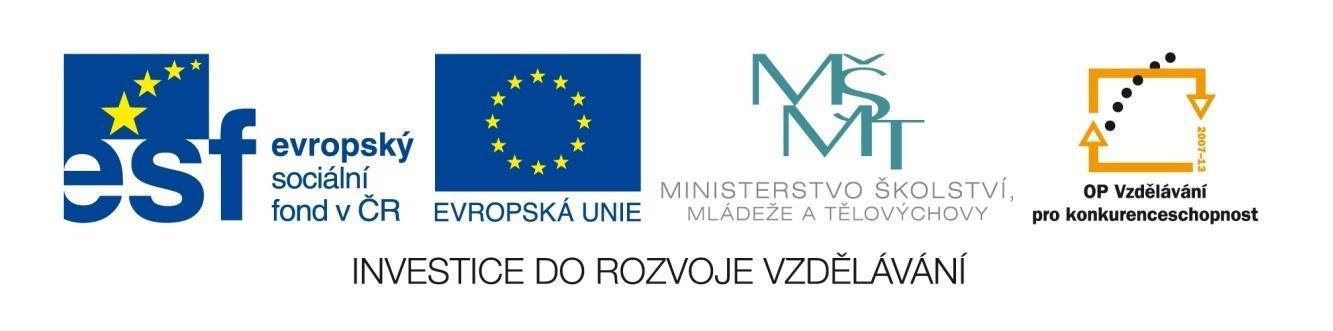 Tento výukový materiál vznikl v rámci Operačního programu Vzdělávání pro konkurenceschopnost
1
Rovnice
Rovnice – zápis rovnosti dvou výrazů.
			L(x) = P(x)
levá strana rovnice
pravá strana rovnice
Proměnná – neznámá (značena písmeny).
Řešit rovnici, znamená najít takovou proměnnou, pro kterou bude platit rovnost 
L(x) = P(x).
2
Rovnice
Obor řešení rovnice – číselná množina M, ve které hledáme řešení.
Definiční obor rovnice - číselná množina D, která je průnikem definičních oborů výrazů na obou stranách rovnice.
3
Úpravy rovnic
ekvivalentní úpravy
důsledkové úpravy (neekvivalentní)
4
Ekvivalentní úpravy
výměna stran rovnice

přičtení čísla nebo výrazu k oběma stranám rovnice

vynásobení obou stran rovnic stejným číslem nebo výrazem, který je různý od nuly
5
Ekvivalentní úpravy
vydělením obou stran rovnic stejným číslem nebo výrazem, který je různý od nuly



umocnění obou stran rovnice přirozeným mocnitelem, ale jen když jsou obě strany rovnice kladné
6
Ekvivalentní Úpravy
odmocnění obou stran rovnice přirozeným odmocnitelem, ale jen když jsou obě strany kladné


zlogaritmování obou stran rovnice, pro kladné strany rovnice


Při těchto úpravách slouží zkouška jen k ověření toho, že jsme počítali numericky správně, není nutnou součástí řešení.
7
Důsledkové úpravy
každé řešení původní rovnice je také řešením nové rovnice, ale nemusí to platit obráceně
důsledkovou úpravou rovnice je taková  úprava, kdy nová rovnice je důsledkem staré rovnice a množina kořenů se touto úpravou může změnit – nutná zkouška!!!
odmocnění obou stran rovnice
umocnění obou stran rovnice přirozeným mocnitelem
8
Příklad důsledkové úpravy
Řešte v R rovnici                     .
/2
umocníme
řešíme kvadratickou rovnici
byla použita důsledková úprava – NUTNÁ ZKOUŠKA
Kořenem rovnice je pouze číslo 7.
9
Použité zdroje
RNDr. ČERMÁK, Pavel; Mgr. ČERVINKOVÁ, Petra. Odmaturuj z matematiky. Brno: DIDAKTIS spol. s.r.o., 2002, ISBN 80-86285-38-3.
PaedDr. KUBEŠOVÁ, Naděžda; Mgr. CIBULKOVÁ, Eva. Matematika - přehled středoškolského učiva. Třebíč: Petra Velanová, 2006, ISBN 80-86873-03-X.
Materiály jsou určeny pro bezplatné používání pro potřeby výuky a vzdělávání na všech typech škol a školských zařízení. Jakékoli další využití podléhá autorskému zákonu.
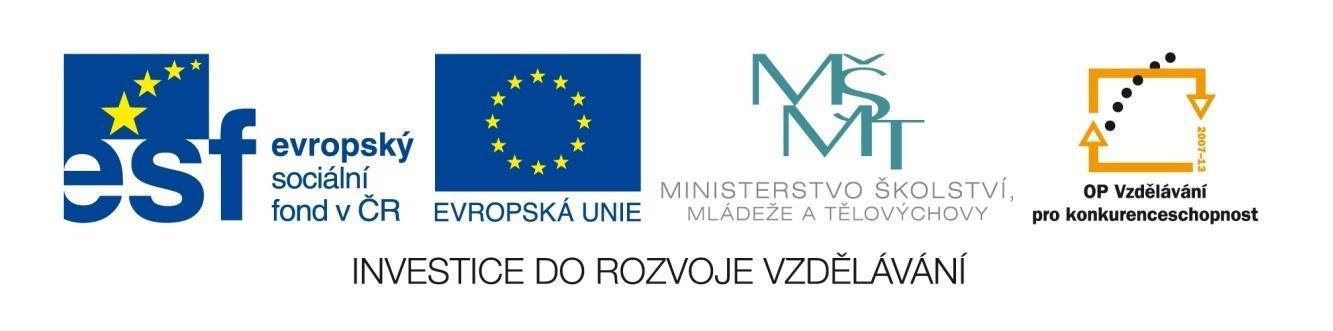 10